Equity Indicators Project Update
Human and Social Needs Committee
May 7, 2018
Theresa O’Donnell
Chief Resilience Officer
City of Dallas

Dr. Tim Bray, Director
Institute for Urban Policy Research
University of Texas at Dallas
Overview
Provide an overview of the Equity Indicators project
Present the equity indicators and preliminary findings
Next steps
2
Human and Social Needs
Background
On October 16, 2017, the Human and Social Needs Committee received an update on the Resilient Dallas Phase II scope of work that included an introduction to the Equity Indicators project.
On December 4, 2017, the Equity Indicators project team sought direction from the Human and Social Needs Committee on proposed domains and indicators.
3
Human and Social Needs
Equality vs. Equity
www.rwjf.org
4
Human and Social Needs
Incorporating Equity Indicators into the Resilient Dallas Strategy
5
Human and Social Needs
Equity Initiatives
6
Human and Social Needs
Equity Actions
7
Human and Social Needs
Equity Actions
8
Human and Social Needs
Equity Actions
9
Human and Social Needs
Equity Actions
10
Human and Social Needs
Dallas Equity Indicators
Developed by the City University of New York Institute for State and Local Governance (ISLG)
Funding has been provided by the Rockefeller Foundation for ISLG to work with five cities
Dallas, Tulsa, St. Louis, Oakland and Pittsburgh
University of Texas at Dallas Institute for Urban Policy Research (IUPR) has been our data partner on this project
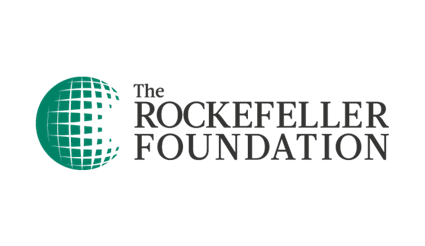 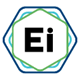 11
Human and Social Needs
Dallas Equity Indicators
Goal: To design a framework of indicators to measure progress toward achieving greater equity in Dallas over time
Policy tool that can be used by communities, government agencies, researchers, and policy groups
Use same methodology as NYC, but working to create a tailored tool for Dallas
Focus:
People who experience inequities
The areas in which they experience inequity
The current state of equity in these areas
How the state of equity changes over time
12
Human and Social Needs
Process of Developing Tool
13
Human and Social Needs
Process of Developing Tool (cont.)
14
Human and Social Needs
Scores Over Time
15
Human and Social Needs
Equity Indicators Listening Sessions
UTD convened seven listening sessions and attended two town hall meetings to gather input and hear from Dallas residents, advocates, and service providers about their perceptions of Dallas’ current state of equity in the topical areas identified by researchers:
Justice
Economic Opportunity
Housing
Public Health
Education
Transportation
Arts and Culture
16
Human and Social Needs
Resulting Equity Indicators
The six themes remained the same:
Economic Opportunity
Education
Housing and Neighborhood Quality
Justice and Government
Public Health
Transportation and Infrastructure
24 topics – minor variations
72 indicators total
17
Human and Social Needs
Equity Themes and Topics
18
Human and Social Needs
Equity Themes and Topics
19
Human and Social Needs
Preliminary Scores
UTD has provided preliminary indicator and theme scores for four of the six themes. Education and Transportation theme scores are not finalized and are not included here.

Please note, all scores are preliminary and subject to change prior to publication of the final report.
20
Human and Social Needs
Economic OpportunityTheme Score: 28/100
The sample indicator Job Opportunities is one of the three least equitable indicators with a score of 1
Racially diverse neighborhoods have access to 17 times the number of jobs (40,000+) within a 30-minute public transit commute as majority-Black neighborhoods (~2,500)
21
Human and Social Needs
Housing and Neighborhood QualityTheme Score: 49/100
The sample indicator Internet Coverage earned a score of 16
Fewer than 10% of White households lack internet access, compared to more than 30% of African American households
22
Human and Social Needs
Justice and GovernmentTheme Score: 46/100
Whites are five times more likely than Hispanics to serve on a board or commission (Representation in Government)
Traffic stops involving African Americans are 1.5 times more likely to result in a vehicle search than those involving Whites (Traffic Stops)
23
Human and Social Needs
Public HealthTheme Score: 38/100
The rate of asthma for Black children is almost eight times the rate for Asians and just more than four times the rate for Whites and Hispanics (Child Asthma)
The pregnancy rate for Hispanic mothers under the age of 16 is nearly five times higher than the rate for White mothers (Teen Pregnancy)
24
Human and Social Needs
Next Steps
Complete indicator scoring and release first report
Collaborate in an extensive community engagement effort with Truth, Racial Healing and Transformation, as well as other local community groups 
Re-evaluate indicators after receiving feedback and input from the community
Second round of data collection will begin Summer 2018
Second report with an analysis of change (or no change) by the first quarter of 2019
25
Human and Social Needs
Equity Indicators Project Update
Human and Social Needs Committee
May 7, 2018
Theresa O’Donnell
Chief Resilience Officer
City of Dallas

Dr. Tim Bray, Director
Institute for Urban Policy Research
University of Texas at Dallas
Appendix
27
Human and Social Needs
Listening Session: Justice
Participant Concerns:
Policing practices
Presence of law enforcement in neighborhoods
Response times
Warnings/tickets issued vs. arrests
Tenant vs. landlord legal disputes
Criminalization of homelessness
28
Human and Social Needs
Listening Session: Economic Opportunity
Participant Concerns:
Develop a racial equity toolkit for economic development initiatives
Establish local hiring policies for marginalized persons and groups
Barriers to employment for people of color that remain regardless of available training programs
Jobs and training programs that are inaccessible due to location or language barriers
Child poverty/child homelessness
29
Human and Social Needs
Listening Session: Housing
Participant Concerns:
City commitment to affordable housing opportunities
Incompatible land uses within close proximity to neighborhoods of color
Inadequate infrastructure in low-income neighborhoods: sidewalks, lighting, internet
30
Human and Social Needs
Listening Session: Public Health
Participant Concerns:
Barriers to health insurance and the rate of uninsured/under-insured people
Food deserts
Reproductive health/maternal health
Environmental health effects of industrial/heavy commercial land uses within close proximity to low-income neighborhoods
31
Human and Social Needs
Listening Session: Education
Participant Concerns:
The impacts of gentrification on student displacement and academic achievement
Educational opportunities that address the gap of college readiness
Disciplinary measures that disproportionately impact students of color
32
Human and Social Needs
Listening Session: Transportation
Participant Concerns:
Accessibility of public transportation
Holistic approach to housing, transportation, economic development, and public health
Safety of public transportation and pedestrianism is impacted by driving culture, inadequate sidewalks, and facilities
Transportation should be viewed as a tool for public access
Priority should be given to transportation infrastructure
33
Human and Social Needs